V5R2
V1R1
Lu Yueyue/lwx445705
2020.03
New
Update
Update
Update
Update
Update
Ethernet Switching Basics
Data transmission on networks must comply with certain standards. Ethernet protocols define how data frames are transmitted over an Ethernet network. Understanding Ethernet protocols is the basis for fully understanding communication at the data link layer. An Ethernet switch is the main device for implementing data link layer communication. It is essential to understand how an Ethernet switch works.
This course describes the concepts related to Ethernet protocols, MAC address types, and working process and mechanism of Layer 2 switches.
On completion of this course, you will be able to:
Describe the basic concepts of an Ethernet network.
Distinguish MAC address types.
Get familiar with the working process of a Layer 2 switch.
Get familiar with the structure and generation process of a MAC address table.
Overview of Ethernet Protocols
Overview of Ethernet Frames
Overview of Ethernet Switches
Process of Data Communication Within a Network Segment
Ethernet Protocols
Ethernet is the most common communication protocol standard used by existing local area networks (LANs). It defines the cable types and signal processing methods that are used on a LAN.
An Ethernet network is a broadcast network built based on the carrier sense multiple access/collision detection (CSMA/CD) mechanism.
Host A
Host B
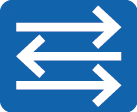 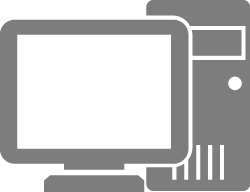 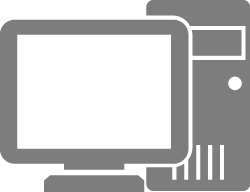 Switch A
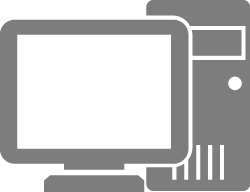 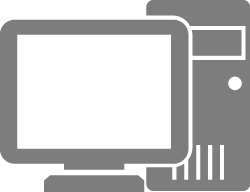 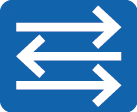 Switch B
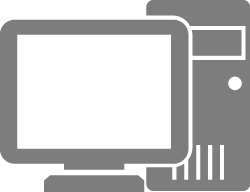 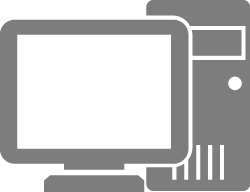 Host A
Host B
Host C
Host D
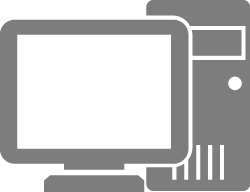 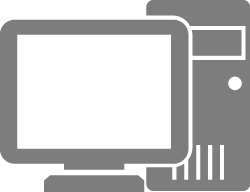 Host C
Host D
Early Ethernet
Switch Networking
[Speaker Notes: Early Ethernet:
Ethernet networks are broadcast networks established based on the CSMA/CD mechanism. Collisions restrict Ethernet performance. Early Ethernet devices such as hubs work at the physical layer, and cannot confine collisions to a particular scope. This restricts network performance improvement.
Switch networking:
Working at the data link layer, switches are able to confine collisions to a particular scope. Switches help improve Ethernet performance and have replaced hubs as mainstream Ethernet devices. However, switches do not restrict broadcast traffic on the Ethernet. This affects Ethernet performance.]
Collision Domain
A collision domain is a set of nodes connected to the same shared medium. All nodes in a collision domain compete for the same bandwidth. Packets (unicast, multicast, or broadcast) sent by a node can be received by other nodes.
Separating collision domains
Solution: CSMA/CD
Host A
Host B
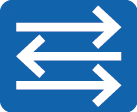 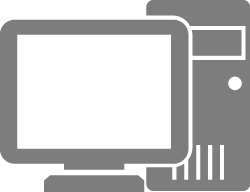 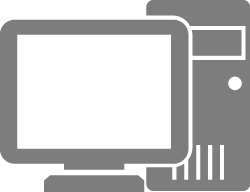 Switch A
Collision
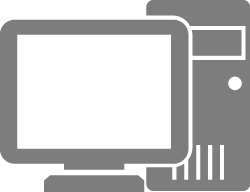 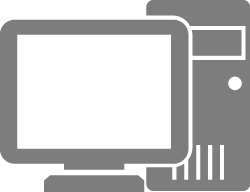 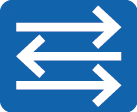 Switch B
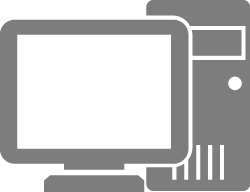 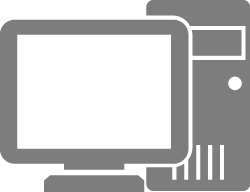 Host A
Host B
Switch Networking
Five Collision Domains
Host C
Host D
Early Ethernet
One Collision Domain
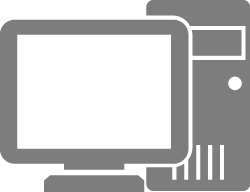 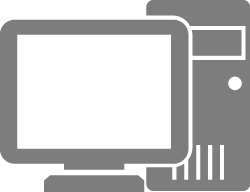 Host C
Host D
On a traditional Ethernet network, multiple nodes on the same medium share the link bandwidth and compete for the right to use the link. As a result, collision occurs.
The probability that collision occurs increases when more nodes are deployed on a shared medium.
The switch interfaces used to send and receive data are independent of each other and belong to different collision domains. Therefore, collisions do not occur between hosts (or networks) connected through switch interfaces.
[Speaker Notes: On a shared network, the Ethernet uses the CSMA/CD technology to avoid collisions. The CSMA/CD process is as follows:
A terminal continuously detects whether the shared line is idle.
If the line is idle, the terminal sends data.
If the line is in use, the terminal waits until the line becomes idle.
If two terminals send data at the same time, a collision occurs on the line, and signals on the line become unstable.
After detecting the instability, the terminal immediately stops sending data.
The terminal sends a series of disturbing pulses. After a period of time, the terminal resumes the data transmission. The terminal sends disturbing pulses to inform other terminals, especially the terminal that sends data at the same time, that a collision occurred on the line.
The working principle of CSMA/CD can be summarized as follows: listen before send, listen while sending, stop sending due to collision, and resend after random delay.]
Broadcast Domain
The entire access scope of broadcast packets is called a Layer 2 broadcast domain, which is also called a broadcast domain. All hosts in the same broadcast domain can receive broadcast packets.
Host A
Host B
Broadcast packet
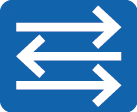 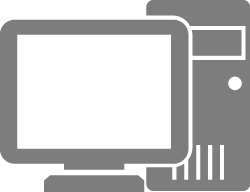 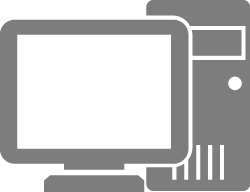 Switch A
Broadcast packet
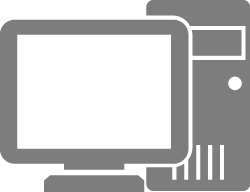 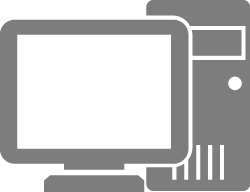 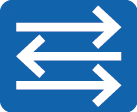 Switch B
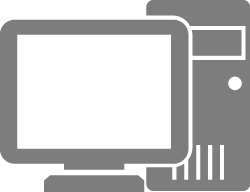 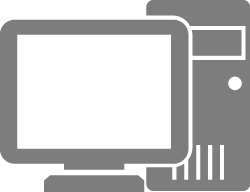 Host A
Host B
Switch Networking
One Broadcast Domain
Host C
Host D
Early Ethernet
One Broadcast Domain
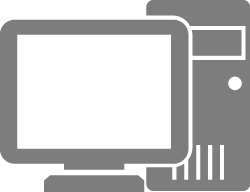 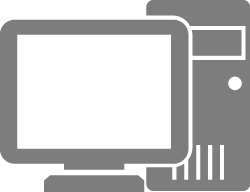 Host C
Host D
On a traditional Ethernet network, multiple nodes on the same medium share a link. The broadcast packets sent by a device can be received by all the other devices.
A switch forwards broadcast packets to all interfaces. Therefore, the nodes connected to all interfaces of the switch belong to the same broadcast domain.
[Speaker Notes: An all-1 MAC address (FF-FF-FF-FF-FF-FF) is a broadcast address. All nodes process data frames with the destination address being a broadcast address. The entire access range of the data frames is called a Layer 2 broadcast domain, which is also called a broadcast domain.

Note that a MAC address uniquely identifies a network interface card (NIC). Each network adapter requires a unique MAC address.]
Ethernet NIC
A network interface card (NIC) is a key component that connects a network device (such as a computer, a switch, or a router) to an external network.
Computer
Network Port
A network port is also called a network interface, interface, or port.
NIC
Each network port corresponds to a NIC.
A computer or switch forwards data through a NIC.
Packet
Bit Stream
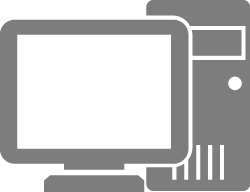 NIC
TCP/IP
Network layer
Bit Stream
Computer
Packet
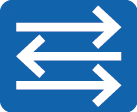 Switch
Switch
Frame
Other NICs that transfer data to the local host
Bit Stream
NIC
Other NICs on the local host
Bit Stream
Frame
Other NICs that transfer data to the local host
Frame
Bit Stream
NIC
Other NICs on the local host
Bit Stream
Frame
[Speaker Notes: There are many types of NICs. In this document, all the NICs mentioned are Ethernet NICs.
The switches mentioned in this document are Ethernet switches. The NICs used by each network port on a switch are Ethernet NICs.]
Overview of Ethernet Protocols
Overview of Ethernet Frames
Overview of Ethernet Switches
Process of Data Communication Within a Network Segment
Ethernet Frame Format
MAC address
Ethernet frame type
Ethernet Frame Format
The frames used by Ethernet technology are referred to as Ethernet frames.
Ethernet frames are in two formats: Ethernet_II and IEEE 802.3.
Total length of a data frame: 64–1518 bytes
6B
6B
2B
46-1500B
4B
Ethernet_II format
6B
6B
2B
3B
5B
38-1492B
4B
IEEE 802.3 format
3B
2B
[Speaker Notes: Frame is the unit of data that is transmitted between network nodes on an Ethernet network. Ethernet frames are in two formats, namely, Ethernet_II and IEEE 802.3, as illustrated in the figure shown in this slide.
Ethernet II frame:
DMAC: 6 bytes, destination MAC address. This field identifies which MAC address should receive the frame.
SMAC: 6 bytes, source MAC address. This field identifies which MAC address should send the frame.
Type: 2 bytes, protocol type. Common values are as follows:
0x0800: Internet Protocol Version 4 (IPv4)
0x0806: Address Resolution Protocol (ARP)
IEEE 802.3 LLC Ethernet frame:
Logical link control (LLC) consists of the destination service access point (DSAP), source service access point (SSAP), and Control field.
DSAP: 1 byte, destination service access point. If the subsequent type is IP, the value is set to 0x06. The function of a service access point is similar to the Type field in an Ethernet II frame or the port number in TCP/UDP.
SSAP: 1 byte, source service access point. If the subsequent type is IP, the value is set to 0x06.
Ctrl: 1 byte. This field is usually set to 0x03, indicating unnumbered IEEE 802.2 information of a connectionless service.]
[Speaker Notes: The Subnetwork Access Protocol (SNAP) field consists of the Org Code field and the Type field.
The three bytes of the Org Code field are all 0s.
The Type field functions the same as that in Ethernet_II frames.
The total length of a data frame ranges from 64 bytes to 1518 bytes. What is the reason for this design? (In addition, the MTU of an Ethernet interface is 1500 bytes.)
On an Ethernet network, the minimum frame length is 64 bytes, which is determined jointly by the maximum transmission distance and the CSMA/CD mechanism.
The use of minimum frame length can prevent the following situation: station A finishes sending the last bit, but the first bit does not arrive at station B, which is far from station A. Station B considers that the line is idle and begins to send data, leading to a collision.
An upper-layer protocol must ensure that the Data field contains at least 46 bytes. In this way, the 14-byte Ethernet frame header and 4-byte check code at the frame tail can meet the minimum frame length of 64 bytes. If the actual data is less than 46 bytes, the upper-layer protocol must fill in certain data units.
To achieve a tradeoff between transmission efficiency and transmission reliability, the maximum length of an Ethernet frame is 1518 bytes, and the corresponding IP data packet is 1500 bytes.
A large frame length improves the data transmission efficiency. However, if the data frame is too long, the transmission over the shared link takes a long time, which greatly affects delay-sensitive applications.
As such, a compromise data frame length of 1518 bytes is used, which corresponds to an IP data packet length of 1500 bytes. This is where the concept of MTU comes from.]
Ethernet Frame Format
MAC address
Ethernet frame type
What Is a MAC Address?
A media access control (MAC) address uniquely identifies a NIC on a network. Each NIC must have a globally unique MAC address.
What is a MAC address?
MAC Address
I have a MAC address when I leave the factory.
Each NIC has a number, that is, a MAC address, to identify itself, just as each person has an ID card number to identify himself/herself.
Name: NIC

MAC address/Ethernet address/Physical address:
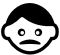 [Speaker Notes: A MAC address, as defined and standardized in IEEE 802, indicates the position of a network device. All Ethernet NICs that comply with the IEEE 802 standard must have a MAC address. The MAC address varies according to the NIC.]
Ethernet Frame Format
MAC address
Ethernet frame type
IP Address Vs. MAC Address
Each Ethernet device has a unique MAC address before delivery. When the device accesses the network, it assigns an IP address to each host. Why?
NIC
MAC1
Ethernet
Characteristics of IP addresses:
IP addresses are unique.
IP addresses are changeable.
IP addresses are assigned based on network topology.
Host 1
Host 2
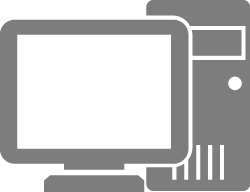 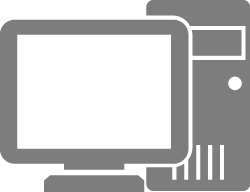 NIC
MAC2
IP1
IP2
Can a network device have either a MAC address or an IP address?
Characteristics of MAC addresses:
MAC addresses are unique.
MAC addresses cannot be changed.
MAC addresses are assigned based on the manufacturer.
IP3
IP4
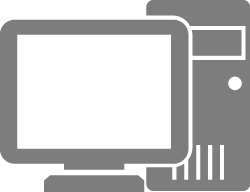 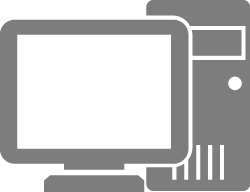 NIC
MAC3
NIC
MAC4
Host 3
Host 4
[Speaker Notes: Each Ethernet device has a unique MAC address before delivery. Then, why is an IP address assigned to each host? In other words, if each host is assigned a unique IP address, why does a unique MAC address need to be embedded in a network device (such as a NIC) during production?
The main causes are as follows:
IP addresses are assigned based on the network topology, and MAC addresses are assigned based on the manufacturer. If route selection is based on the manufacturer, this solution is not feasible.
When two-layer addressing is used, devices are more flexible and easy to maintain.
For example, if an Ethernet NIC is faulty, you can replace it without changing its IP address. If an IP host is moved from one network to another, a new IP address can be assigned to the IP host with no need for replacing the NIC with a new one.
Conclusion:
An IP address uniquely identifies a network node. Data on different network segments can be accessed using IP addresses.
A MAC address uniquely identifies a NIC. Data on a single network segment can be accessed using MAC addresses.]
Ethernet Frame Format
MAC address
Ethernet frame type
MAC Address Presentation
A MAC address is 48 bits (6 bytes) in length.
As typically represented, MAC addresses are recognizable as six groups of two hexadecimal digits, separated by hyphens, colons, or without a separator.
For example, 00-1E-10-DD-DD-02 or 001E-10DD-DD02
Hexadecimal
6-byte
48-bit
Binary
Power
Conversion between hexadecimal and binary digits
Bit
= 1
= 8+4+2=14=E
[Speaker Notes: A MAC Address, which is 48 bits (6 bytes) in length, is a 12-digit hexadecimal number.]
Ethernet Frame Format
MAC address
Ethernet frame type
MAC Address Composition and Classification
Organizationally unique identifier (OUI): a 24-bit (3-byte) number. It is a globally unique identifier assigned by the IEEE.
Company ID (CID): a 24-bit (3-byte) number. It is assigned by a manufacturer.


MAC address classification:
OUI
Example
Unicast MAC address
00-1E-10-DD-DD-02
Non-OUI
Multicast MAC address
01-80-C2-00-00-01
Non-OUI
Broadcast MAC address
FF-FF-FF-FF-FF-FF
[Speaker Notes: A manufacturer must register with the IEEE to obtain a 24-bit (3-byte) vendor code, which is also called OUI, before producing a NIC.
The last 24 bits are assigned by a vendor and uniquely identify a NIC produced by the vendor.
MAC addresses fall into the following types:
Unicast MAC address: is also called the physical MAC address. A unicast MAC address uniquely identifies a terminal on an Ethernet network and is a globally unique hardware address.
A unicast MAC address identifies a single node on a link.
A frame whose destination MAC address is a unicast MAC address is sent to a single node.
A unicast MAC address can be used as either the source or destination address.
Note that unicast MAC addresses are globally unique. When two terminals with the same MAC address are connected to a Layer 2 network (for example, due to incorrect operations), a communication failure occurs (for example, the two terminals fail to communicate with each other). The communication between the two terminals and other devices may also fail.]
[Speaker Notes: Broadcast MAC address: an all-1 MAC address (FF-FF-FF-FF-FF-FF), which indicates all terminals on a LAN.
A broadcast MAC address can be considered as a special multicast MAC address.
The format of a broadcast MAC address is FFFF-FFFF-FFFF.
The frame whose destination MAC address is a broadcast MAC address is sent to all nodes on a link.
Multicast MAC address: indicates a group of terminals on a LAN. Except for broadcast MAC addresses, all the MAC addresses with the eighth bit as 1 are multicast MAC addresses (for example, 01-00-00-00-00-00).
A multicast MAC address identifies a group of nodes on a link.
A frame whose destination MAC address is a multicast MAC address is sent to a group of nodes.
A multicast MAC address can only be used as the destination address but not the source address.]
Ethernet Frame Format
MAC address
Ethernet frame type
Unicast Ethernet Frame
A unicast Ethernet frame is also called a unicast frame.
The destination MAC address of a unicast frame is a unicast MAC address.
Host A
Host B
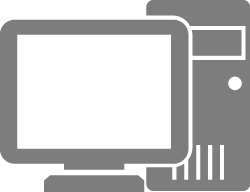 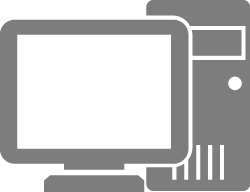 Unicast Frame
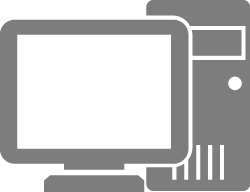 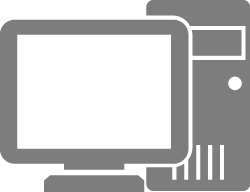 Host C
Host D
00-
1E-
10-
DD-
DD-
02
[Speaker Notes: Frames on a LAN can be sent in three modes: unicast, broadcast, and multicast. 
In unicast mode, frames are sent from a single source to a single destination.
Each host interface is uniquely identified by a MAC address. In the OUI of a MAC address, the eighth bit of the first byte indicates the address type. For a host MAC address, this bit is fixed at 0, indicating that all frames with this MAC address as the destination MAC address are sent to a unique destination.]
Ethernet Frame Format
MAC address
Ethernet frame type
Broadcast Ethernet Frame
A broadcast Ethernet frame ia also called a broadcast frame.
The destination MAC address of a broadcast frame is a broadcast MAC address.
Host A
Host B
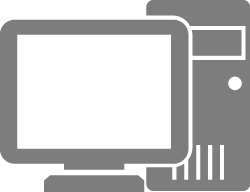 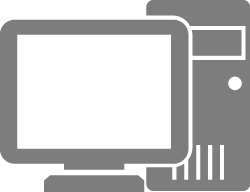 Broadcast Frame
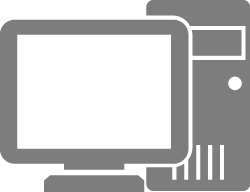 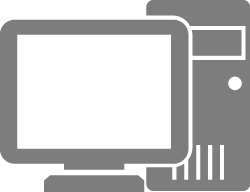 Host C
Host D
FF-
FF-
FF-
FF-
FF-
FF
[Speaker Notes: In broadcast mode, frames are sent from a single source to all hosts on the shared Ethernet.
The destination MAC address of a broadcast frame is a hexadecimal address in the format of FF-FF-FF-FF-FF-FF. All hosts that receive the broadcast frame must receive and process the frame.
In broadcast mode, a large amount of traffic is generated, which decreases the bandwidth utilization and affects the performance of the entire network.
The broadcast mode is usually used when all hosts on a network need to receive and process the same information.]
Ethernet Frame Format
MAC address
Ethernet frame type
Multicast Ethernet Frame
A multicast Ethernet frame is also called a multicast frame.
The destination MAC address of a multicast frame is a unicast MAC address.
Host A
Host B
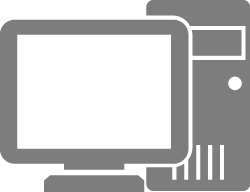 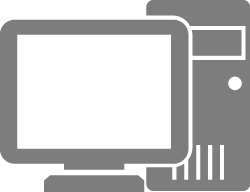 Multicast Frame
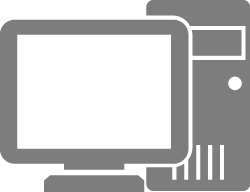 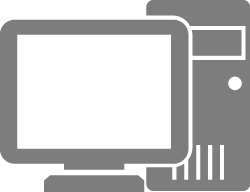 Host C
Host D
01-
80-
C2-
00-
00-
01
[Speaker Notes: The multicast mode is more efficient than the broadcast mode.
Multicast forwarding can be considered as selective broadcast forwarding. Specifically, a host listens for a specific multicast address, and receives and processes frames whose destination MAC address is the multicast MAC address.
A multicast MAC address and a unicast MAC address are distinguished by the eighth bit in the first byte. The eighth bit of a multicast MAC address is 1.
The multicast mode is used when a group of hosts (not all hosts) on the network need to receive the same information and other hosts are not affected.]
Overview of Ethernet Protocols
Overview of Ethernet Frames
Overview of Ethernet Switches
Process of Data Communication Within a Network Segment
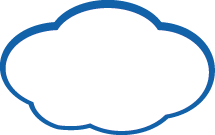 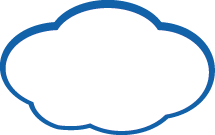 Typical Architecture of a Campus Network
Internet
Internet
Egress layer
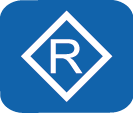 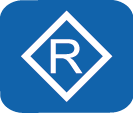 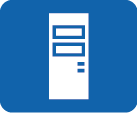 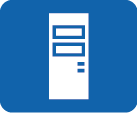 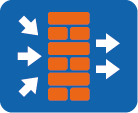 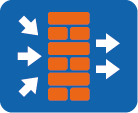 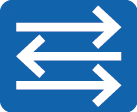 Core layer
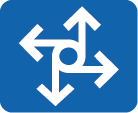 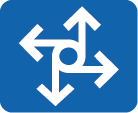 Aggregation layer
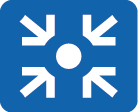 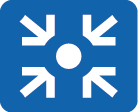 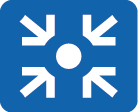 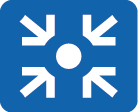 Access layer
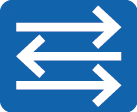 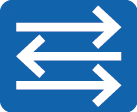 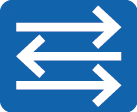 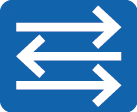 [Speaker Notes: A typical campus network consists of different devices, such as routers, switches, and firewalls. Generally, a campus network adopts the multi-layer architecture which includes the access layer, aggregation layer, core layer, and egress layer.]
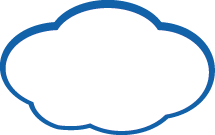 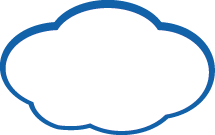 Layer 2 Ethernet switch
Internet
Internet
Layer 2 Ethernet switches forward data through Ethernet interfaces and can address and forward data only according to the MAC address in a Layer 2 header (Ethernet frame header).
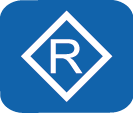 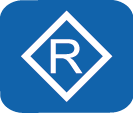 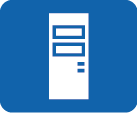 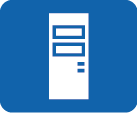 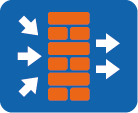 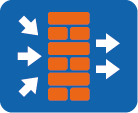 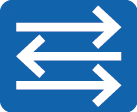 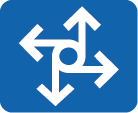 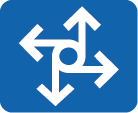 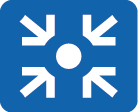 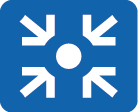 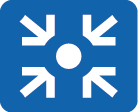 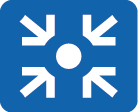 Layer 2 Ethernet Switch
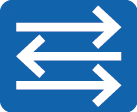 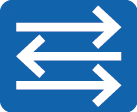 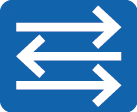 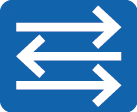 [Speaker Notes: Layer 2 Ethernet switch:
On a campus network, a switch is the device closest to end users and is used to connect terminals to the campus network. Switches at the access layer are typically Layer 2 switches.
A Layer 2 switch works at the second layer of the TCP/IP model, which is the data link layer, and forwards data packets based on MAC addresses.
Layer 3 Ethernet switch:
Routers are required to implement network communication between different LANs. As data communication networks expand and more services emerge on the networks, increasing traffic needs to be transmitted between networks. Routers cannot adapt to this development trend because of their high costs, low forwarding performance, and small interface quantities. New devices capable of high-speed Layer 3 forwarding are required. Layer 3 switches are such devices.
Note that the switches involved in this course refer to Layer 2 Ethernet switches.]
Working Principles of Switches
GE 0/0/3
Host 1
Host 2
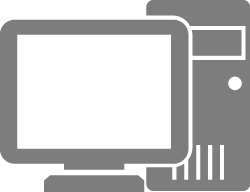 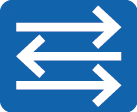 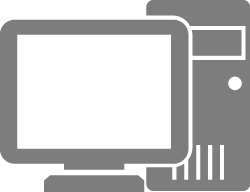 GE 0/0/1
GE 0/0/2
Switch
IP1: 192.168.1.1
MAC1: 0050-5600-0001
IP2: 192.168.1.2
MAC2: 0050-5600-0002
Frame sent by host 1
After receiving a frame, the switch learns the source MAC address of the frame, searches the MAC address table for the destination MAC address (MAC2: 0050-5600-0002 in this example) of the frame, and forwards the frame through the corresponding interface.
[Speaker Notes: Layer 2 switches work at the data link layer and forward frames based on MAC addresses. Switch interfaces used to send and receive data are independent of each other. Each interface belongs to a different collision domain, which effectively isolates collision domains on the network.
Layer 2 switches maintain the mapping between MAC addresses and interfaces by learning the source MAC addresses of Ethernet frames. The table that stores the mapping between MAC addresses and interfaces is called a MAC address table. Layer 2 switches look up the MAC address table to determine the interface to which frames are forwarded based on the destination MAC address.]
MAC Address Table
Each switch has a MAC address table that stores the mapping between MAC addresses and switch interfaces.
GE 0/0/3
Host 1
Host 2
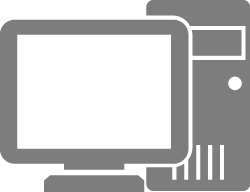 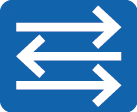 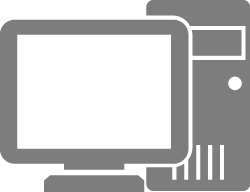 GE 0/0/1
GE 0/0/2
IP2
MAC2
IP1
MAC1
Switch
[Speaker Notes: A MAC address table records the mapping between MAC addresses and interfaces of other devices learned by a switch. When forwarding a frame, the switch looks up the MAC address table based on the destination MAC address of the frame. If the MAC address table contains the entry corresponding to the destination MAC address of the frame, the frame is directly forwarded through the outbound interface in the entry. If the MAC address table does not contain the entry corresponding to the destination MAC address of the frame, the switch floods the frame on all interfaces except the interface that receives the frame.]
Three Frame Processing Behaviors of a Switch
A switch processes the frames entering an interface over a transmission medium in three ways:
Switch
Flooding
Switch
Port 1
Port 2
Port 3
Port 4
Port 1
Port 2
Port 3
Port 4
Switch
Forwarding
Port 1
Port 2
Port 3
Port 4
Discarding
Frame
[Speaker Notes: A switch forwards each frame that enters an interface over a transmission medium. The basic function of a switch is to forward frames.
A switch processes frames in three ways: flooding, forwarding, and discarding.
Flooding: The switch forwards the frames received from an interface to all other interfaces.
Forwarding: The switch forwards the frames received from an interface to another interface.
Discarding: The switch discards the frames received from an interface.]
Flooding
GE 0/0/3
Host 1
Host 2
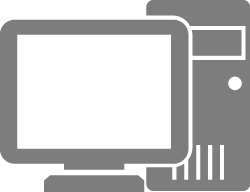 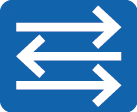 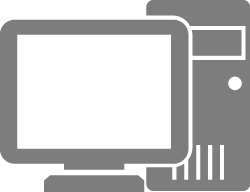 GE 0/0/1
GE 0/0/2
Switch
IP1: 192.168.1.1
MAC1: 0050-5600-0001
IP2: 192.168.1.2
MAC2: 0050-5600-0002
Unknown
unicast frame
Frame processing behavior of the switch
MAC address table searched by the switch
Frame sent by host 1
3
1
2
If a unicast frame is received:
If the switch cannot find the destination MAC address of the frame in the MAC address table, the switch floods the unicast frame.
If a broadcast frame is received:
The switch directly floods the broadcast frame without searching the MAC address table.
Source MAC: MAC1
Destination MAC: MAC2
or
Source MAC: MAC1
Destination MAC: FF-FF-FF-FF-FF-FF
[Speaker Notes: If a unicast frame enters a switch interface over a transmission medium, the switch searches the MAC address table for the destination MAC address of the frame. If the MAC address cannot be found, the switch floods the unicast frame.
If a broadcast frame enters a switch interface over a transmission medium, the switch directly floods the broadcast frame instead of searching the MAC address table for the destination MAC address of the frame.
As shown in this figure:
Scenario 1: Host 1 wants to access host 2 and sends a unicast frame to the switch. After receiving the unicast frame, the switch searches the MAC address table for the destination MAC address of the frame. If the destination MAC address does not exist in the table, the switch floods the frame.
Scenario 2: Host 1 wants to access host 2 but does not know the MAC address of host 2. Host 1 sends an ARP Request packet, which is a broadcast frame to the switch. The switch then floods the broadcast frame.]
Forwarding
GE 0/0/3
Host 1
Host 2
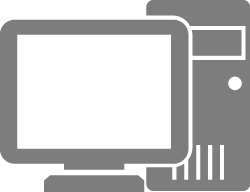 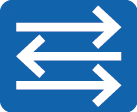 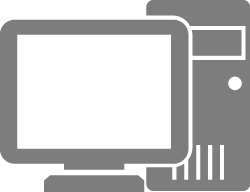 GE 0/0/1
GE 0/0/2
Switch
IP1: 192.168.1.1
MAC1: 0050-5600-0001
IP2: 192.168.1.2
MAC2: 0050-5600-0002
MAC address table searched by the switch
Frame processing behavior of the switch
Frame sent by host 1
1
2
3
Source MAC: MAC1
Destination MAC: MAC2
If a unicast frame is received:
If the switch finds the destination MAC address of the frame in the MAC address table and the interface number in the table is not the number of the interface through which the frame enters over the transmission medium, the switch forwards the unicast frame.
[Speaker Notes: If a unicast frame enters a switch interface over a transmission medium, the switch searches the MAC address table for the destination MAC address of the frame. If the corresponding entry is found in the MAC address table, the switch checks whether the interface number corresponding to the destination MAC address is the number of the interface through which the frame enters the switch over the transmission medium. If not, the switch forwards the frame to the interface corresponding to the destination MAC address of the frame in the MAC address table. The frame is then sent out from this interface.
As shown in this figure,
host 1 wants to access host 2 and sends a unicast frame to the switch. After receiving the unicast frame, the switch finds the corresponding entry in the MAC address table and forwards the frame in point-to-point mode.]
Discarding
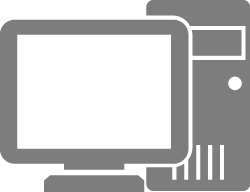 IP2: 192.168.1.2
MAC2: 0050-5600-0002
Host 1
Host 2
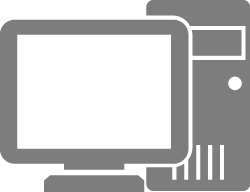 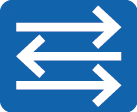 Switch 1
IP1: 192.168.1.1
MAC1: 0050-5600-0001
GE 0/0/1
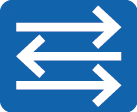 Switch 2
If a unicast frame is received:
The switch finds the destination MAC address of the frame in the MAC address table, but the interface number in the table is the number of the interface through which the frame enters the switch over the transmission medium. In this case, the switch discards the unicast frame.
Frame processing behavior of the switch
MAC address table queried by switch 2
Frame sent by host 1
1
3
2
Source MAC: MAC1
Destination MAC: MAC2
[Speaker Notes: If a unicast frame enters a switch interface over a transmission medium, the switch searches the MAC address table for the destination MAC address of the frame. If the corresponding entry is found in the MAC address table, the switch checks whether the interface number corresponding to the destination MAC address in the MAC address table is the number of the interface through which the frame enters the switch over the transmission medium. If yes, the switch discards the frame.
As shown in this figure:
Host 1 wants to access host 2 and sends a unicast frame to switch 1. After receiving the unicast frame, switch 1 searches the MAC address table for the destination MAC address of the frame. If the destination MAC address does not exist in the table, switch 1 floods the frame.
After receiving the frame, switch 2 finds that the interface corresponding to the destination MAC address is the interface that receives the frame. In this case, switch 2 discards the frame.]
MAC Address Learning on a Switch (1)
GE 0/0/3
Host 1
Host 2
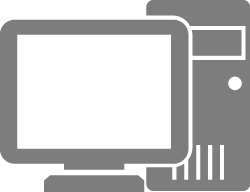 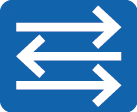 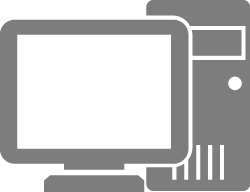 GE 0/0/1
GE 0/0/2
Switch
IP1: 192.168.1.1
MAC1: 0050-5600-0001
IP2: 192.168.1.2
MAC2: 0050-5600-0002
MAC address table of the switch
1
Initially, the MAC address table of the switch is empty.
[Speaker Notes: In the initial state, a switch does not know the MAC address of a connected host. Therefore, the MAC address table is empty.]
MAC Address Learning on a Switch (2)
GE 0/0/3
Host 1
Host 2
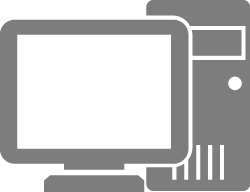 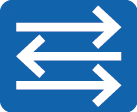 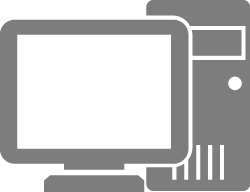 GE 0/0/1
GE 0/0/2
Switch
IP1: 192.168.1.1
MAC1: 0050-5600-0001
IP2: 192.168.1.2
MAC2: 0050-5600-0002
MAC address table searched by the switch
2
Frame sent by host 1
Host 1 sends a frame to host 2.
After the frame is received on the switch's GE 0/0/1, the switch searches the MAC address table for the destination MAC address of the frame. If no matching entry is found, the switch considers the frame an unknown unicast frame.
Source MAC: MAC1
Destination MAC: MAC2
(Assume that host 1 has obtained the MAC address of host 2.)
[Speaker Notes: If host 1 wants to send data to host 2 (assume that host 1 has obtained the IP address and MAC address of host 2), host 1 encapsulates the frame with its own source IP address and source MAC address.
After receiving the frame, the switch searches its own MAC address table. If no matching entry is found in the table, the switch considers the frame an unknown unicast frame.]
MAC Address Learning on a Switch (3)
GE 0/0/3
Host 1
Host 2
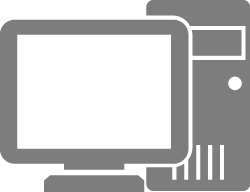 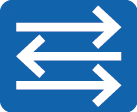 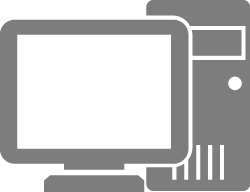 GE 0/0/1
GE 0/0/2
Switch
IP1: 192.168.1.1
MAC1: 0050-5600-0001
IP2: 192.168.1.2
MAC2: 0050-5600-0002
MAC address table searched by the switch
3
Frame sent by host 1
If the corresponding entry is not found in the MAC address table, the switch floods the unicast frame.
At the same time, the switch learns the source MAC address of the frame, creates the corresponding MAC address entry, and associates the MAC address entry with GE 0/0/1.
Source MAC: MAC1
Destination MAC: MAC2
[Speaker Notes: The switch floods the received frame because it is an unknown unicast frame.
In addition, the switch records the source MAC address and interface number of the received frame in the MAC address table.
Note that the dynamically learned entries in a MAC address table are not always valid. Each entry has a lifespan. If an entry is not updated within the lifespan, the entry will be deleted. This lifespan is called the aging time. For example, the default aging time of Huawei S series switches is 300s.]
MAC Address Learning on a Switch (4)
GE 0/0/3
Host 1
Host 2
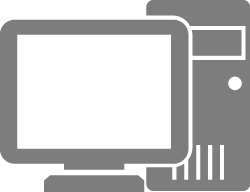 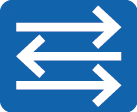 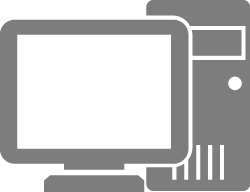 GE 0/0/1
GE 0/0/2
Switch
IP1: 192.168.1.1
MAC1: 0050-5600-0001
IP2: 192.168.1.2
MAC2: 0050-5600-0002
4
Frame sent by host 2
Source MAC: MAC2
Destination MAC: MAC1
The frame is also received by the hosts connected to other interfaces on the switch. These hosts, however, discard the frame.
Host 2 receives and processes the frame, responds to host 1, and sends the frame to the switch.
[Speaker Notes: All hosts on a broadcast network receive the frame, but only host 2 processes the frame because the destination MAC address is the MAC address of host 2.
Host 2 sends a reply frame, which is also a unicast data frame, to host 1.]
MAC Address Learning on a Switch (5)
GE 0/0/3
Host 1
Host 2
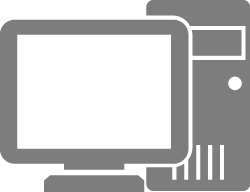 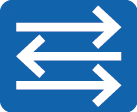 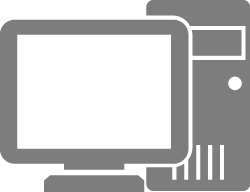 GE 0/0/1
GE 0/0/2
Switch
IP1: 192.168.1.1
MAC1: 0050-5600-0001
IP2: 192.168.1.2
MAC2: 0050-5600-0002
MAC address table searched by the switch
Frame sent by host 2
Source MAC: MAC2
Destination MAC: MAC1
5
If the switch finds the corresponding entry in the MAC address table, the switch forwards the unicast frame through GE 0/0/1.
At the same time, the switch learns the source MAC address of the frame, creates the corresponding MAC address entry, and associates the MAC address entry with GE 0/0/2.
[Speaker Notes: After receiving the unicast frame, the switch checks its MAC address table. If a matching entry is found, the switch forwards the frame through the corresponding interface.
In addition, the switch records the source MAC address and interface number of the received frame in the MAC address table.]
Overview of Ethernet Protocols
Overview of Ethernet Frames
Overview of Ethernet Switches
Process of Data communication Within a Network Segment
Process of Data Communication Within a Network Segment
Scenario description:
Task: Host 1 wants to access host 2.
Host: The host is in the initialized state and only knows its own IP address and MAC address (assume that the IP address of the peer host has been obtained).
Switch: The switch is just powered on and in the initialized state.
GE 0/0/3
Host 1
Host 2
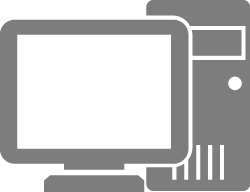 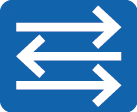 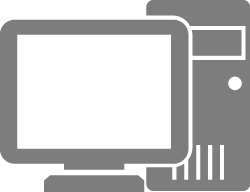 GE 0/0/1
GE 0/0/2
IP1: 192.168.1.1
MAC1: 0050-5600-0001
IP2: 192.168.1.2
MAC2: 0050-5600-0002
Switch
Data Encapsulation Process
Host 2
Host 1
Information that needs to be encapsulated:
Source MAC address
Destination MAC address
[Speaker Notes: Before sending a packet, host 1 needs to encapsulate information, including the source and destination IP addresses and the source and destination MAC addresses, into the packet.]
Initialization
GE 0/0/3
Host 1
Host 2
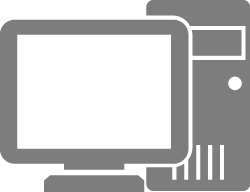 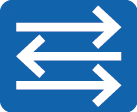 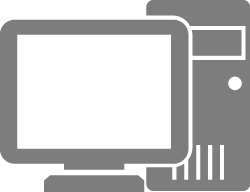 GE 0/0/1
GE 0/0/2
Switch
Host 1>arp -a
Internet Address    Physical Address   Type
IP1: 192.168.1.1
MAC1: 0050-5600-0001
IP2: 192.168.1.2
MAC2: 0050-5600-0002
ARP cache table of host 1
MAC address table of the switch
[Switch]display mac-address verbose
MAC address table of slot 0:
---------------------------------------------------MAC Address	Port  	Type	
---------------------------------------------------  	

----------------------------------------------------
[Speaker Notes: To encapsulate packet, host 1 searches the local ARP cache table. In the initial state, the ARP cache table of host 1 is empty.
For the switch that is just powered on, in the initial state, the MAC address table is also empty.]
Flooding Frames
GE 0/0/3
Host 1
Host 2
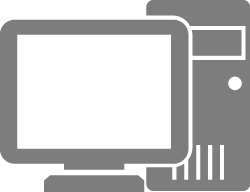 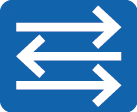 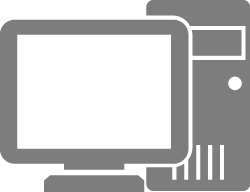 GE 0/0/1
GE 0/0/2
Switch
IP1: 192.168.1.1
MAC1: 0050-5600-0001
IP2: 192.168.1.2
MAC2: 0050-5600-0002
ARP Request packet sent by host 1
MAC address table of the switch
[Switch]display mac-address verbose
MAC address table of slot 0:
---------------------------------------------------MAC Address	Port  	Type	
---------------------------------------------------  	

----------------------------------------------------
[Speaker Notes: Host 1 sends an ARP Request packet to request for the destination MAC address.
After receiving a frame, the switch searches the MAC address table. If no matching entry is found in the table, the switch floods the frame to other interfaces other than the interface receiving the frame.]
MAC Address Learning
GE 0/0/3
Host 1
Host 2
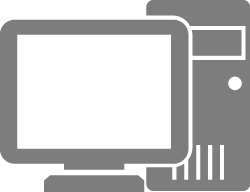 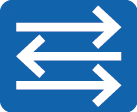 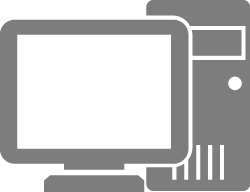 GE 0/0/1
GE 0/0/2
Switch
IP1: 192.168.1.1
MAC1: 0050-5600-0001
IP2: 192.168.1.2
MAC2: 0050-5600-0002
ARP Request packet sent by host 1
MAC address table of the switch
[Switch]display mac-address verbose
MAC address table of slot 0:
---------------------------------------------------MAC Address	Port  	Type	
---------------------------------------------------0050-5600-0001 	GE0/0/1	dynamic   	

----------------------------------------------------
[Speaker Notes: The switch records the source MAC address and interface number of the received frame in the MAC address table.]
Reply of the Target Host
GE 0/0/3
Host 1
Host 2
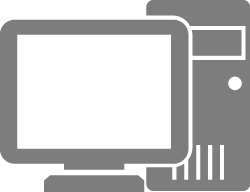 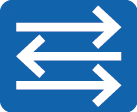 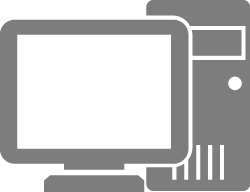 GE 0/0/1
GE 0/0/2
Switch
IP1: 192.168.1.1
MAC1: 0050-5600-0001
IP2: 192.168.1.2
MAC2: 0050-5600-0002
ARP Reply packet sent by host 2
MAC address table of the switch
[Switch]display mac-address verbose
MAC address table of slot 0:
---------------------------------------------------MAC Address	Port  	Type	
---------------------------------------------------0050-5600-0001 	GE0/0/1	dynamic   	
0050-5600-0002 	GE0/0/2	dynamic
----------------------------------------------------
[Speaker Notes: After receiving the ARP Request packet, host 2 processes the packet and sends an ARP Reply packet to host 1.
After receiving a frame, the switch searches the MAC address table. If the corresponding entry is found in the table, the switch forwards the frame to the corresponding interface and records the source MAC address and interface number of the received frame in the MAC address table.
After receiving the ARP Reply packet from host 2, host 1 records the corresponding IP address and MAC address in its ARP cache table and encapsulates its packets to access host 2.]
(Single) A Layer 2 Ethernet switch generates a MAC address table entry based on the (    ) of the packet received by an interface.
Source MAC address
Destination MAC address
Source IP address
Destination IP address.
(Single) A switch has eight interfaces. A unicast frame enters the switch through one of the eight interfaces, but the switch cannot find the destination MAC address entry of the frame in the MAC address table. In this case, which of the following operations is performed by the switch? (      )
Discarding
Flooding
Point-to-point forwarding
[Speaker Notes: A
B]
This section describes the basic information about the Ethernet protocol, Ethernet frame formats, MAC address, and working principles of Layer 2 switches. Specifically, after receiving a frame, a switch learns the source MAC address of the frame and searches the destination MAC address of the frame in the MAC address table. If the destination MAC address exists in the table, the switch forwards the frame through the corresponding interface.
This course also describes the whole process of data communication within the same network segment based on the working principles of switches.